レッツ　トライ！
目の体操（たいそう）
レベル１
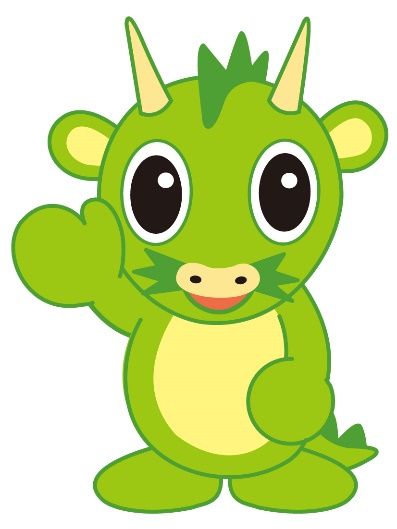 マークの目を見ましょう。
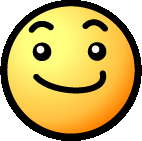 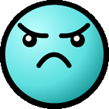 用意（ようい）は、いいですか？
右（みぎ）→
左（ひだり）←
あわせて8回動かします☆
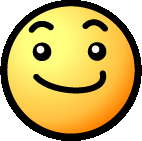 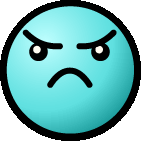 首（くび）を動かさず、目だけ動かします。
次（つぎ）は
上（うえ）↑
下（した）↓　
8回です。
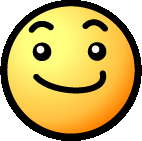 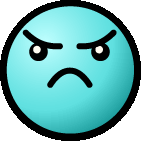 目だけ動かします。
斜め上（ななめうえ）
斜め下（ななめした）
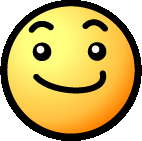 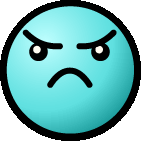 少し（すこし）むずかしくなってきましたか？
斜め上（ななめうえ）
斜め下（ななめした）
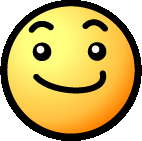 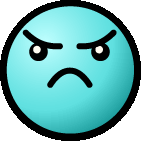 近く（ちかく）　　　　　と　遠く（とおく）に　なります。
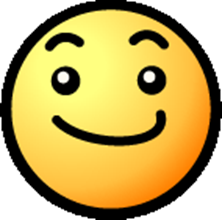 部屋（へや）のすみに、目印（めじるし）を
決めておきます。
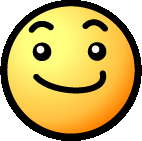 ８回ゆっくりかぞえながら、
目を動かします。
さあ、今度（こんど）はずっと線（せん）をみますよ。８つかぞえながら、ゆっくり。
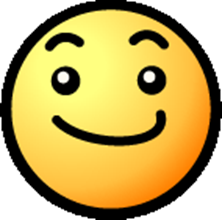 始まり（はじまり）

終わり（おわり）
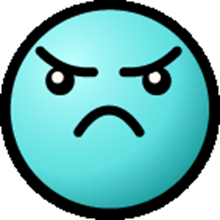 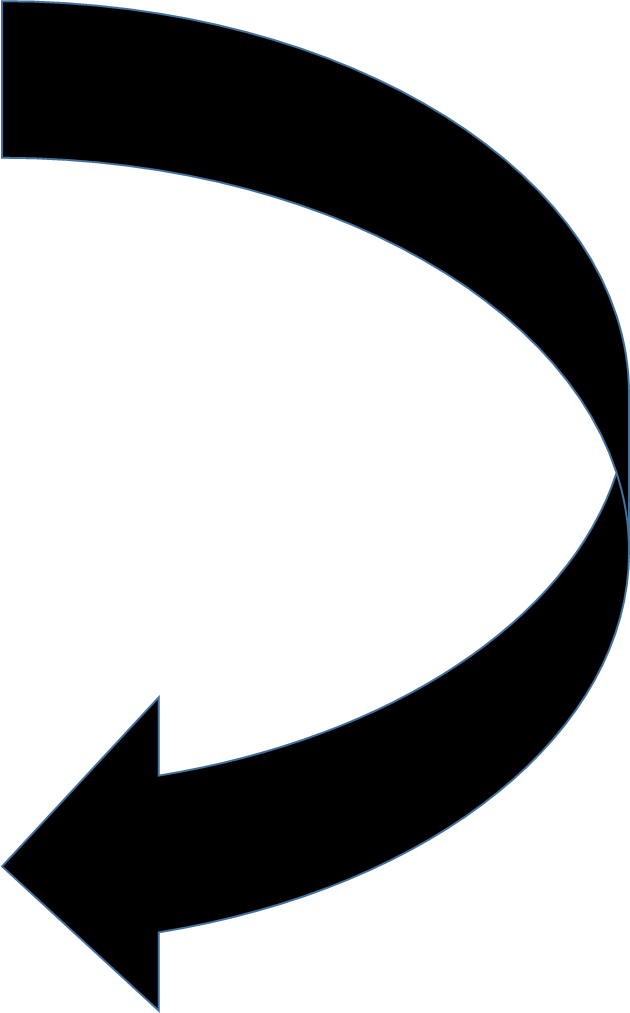 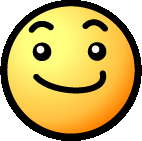 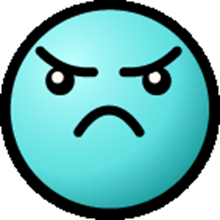 逆周り（ぎゃくまわり）です。８つかぞえながら、ゆっくり。
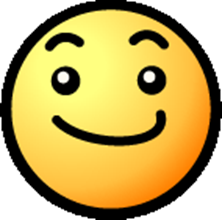 始まり（はじまり）

終わり（おわり）
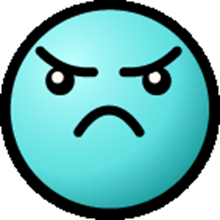 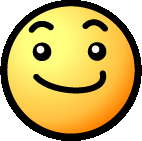 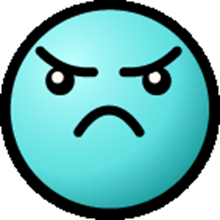 レベル１
終わりです☆
効果について
ゲームの前後・学習の前後など
決まった時間に毎日すると
目の動きが向上します。
いつのまにか、計算が正確にできたり、読解力がついたりします。
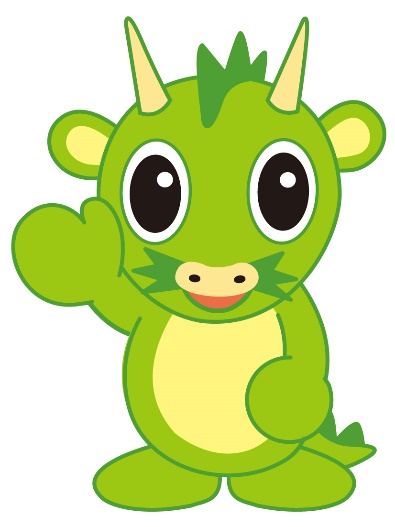